Прихована реклама
Відповідно ст.1 Закону України «Про Рекламу», прихована реклама — це інформація про особу чи товар у програмі, передачі, публікації, якщо така інформація слугує рекламним цілям і може вводити в оману осіб щодо дійсної мети таких програм, передач, публікацій».




Прихована реклама — рекламна інформаціяпро особу, товар або послугу в ЗМІ, яка подається у вигляді звичайного журналістського матеріалу. Тобто публікується (або транслюється) поза розділом «Реклама» і без позначки «На правах реклами». Таким чином, читачі (глядачі) не підозрюють, що їм пропонується рекламний матеріал, а отже сприймають його з більшою довірою.
До ознак прихованої реклами можна віднести:
завуальованість реклами;
відсутність ідентифікації тексту як рекламного. Тобто розміщення його без позначок «Реклама» або «На правах реклами»;
стилістична відмінність матеріалу від решти, розміщених у виданні/програмі. Зазвичай, кожен засіб масової інформації намагається вибудувати власний стиль матеріалів, принципи та формат подачі інформації. Ці риси вирізняють його з-поміж інших ЗМІ, роблять пізнаванним у свідомості читачів. Піар-спеціалісти замовника реклами часто самостійно пишуть тексти замовних матеріалів. При цьому, зовсім не враховують особливості формату і специфіки видання. Тож їхні тексти разюче відрізняються від справжніх журналістських.
розміщення логотипу, контактних даних або реквізитів компанії, про яку йдеться в матеріалі. У справжніх журналістських матеріалах це не допускається;
у матеріалі окреслюється проблема, а її вирішення пов'язане з певним брендом;
матеріал являє собою «тест-драйв» із однозначно позитивними результатами;
матеріал повністю присвячений економічним досягненням бренду;
у матеріалі йдеться про успіхи бренду/підприємства у царині доброчинності.
Види прихованої реклами:
журналістський матеріал — новина, окрема стаття чи сюжет, інтерв’ю  з представником компанії або її задоволеними споживачами, репортаж з події, організатором якої є замовник або ж до якої він певним чином причетний тощо;
коментар — включення до, на перший погляд, не пов'язаного безпосередньо з замовником журналістського матеріалу (приміром, тематичної статті, репортажу тощо) коментаря особи, певним чином причетної до замовника реклами, в якому міститься не тільки згадка замовника, але й схвальні відгуки, важливе для нього комерційне повідомлення абощо;
згадка — включення до журналістського матеріалу схвального згадування про замовника в контексті теми матеріалу.
Product Placement
Product Placement
	Окремою формою розміщення реклами є продакт плейсмент. Це американський термін (з англ. мови "product placement" дослівно перекладається як "розміщення продукту"). 
	Продакт плейсмент передбачає розміщення певної торговельної марки або самого товару чи послуги в художньому творі (кінофільмі, телевізійному фільмі, телевізійній програмі, відеокліпі, мультиплікаційному фільмі, книзі тощо). Суть розміщень полягає не тільки в показі, в описі продукту, а й у тому, щоб надалі цей продукт на підсвідомому рівні асоціювався з героєм або сюжетом художнього твору (фільму, книги, відеокліпу). Це порівняно нове явище, проте й воно має свою історію.
Як приклад продакт плейсменту на Українському телебаченні можна назвати фільм "День народження Буржуя-2" спільного виробництва української студії "1+1" та російської" "НТВ". Тут були неодноразово застосовані товари таких фірми як: "Catsan", "Viskas", "Nescafe", "Samsung", послуги радіо "Русское радио". Вони всі були елементами сучасного життя героїв і органічно вплетені в сюжет фільму. 
Отже, кожна з форм подачі реклами спонсорство, рекламний блок, телемагазин чи продакт плейсмент - має свої переваги та недоліки, свою структуру і місце на екрані. Кожна форма дає свій ефект, проте їх комплексне застосування, безперечно, має наймасовіший вплив на аудиторію та ефект для рекламної кампанії.
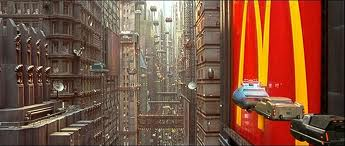 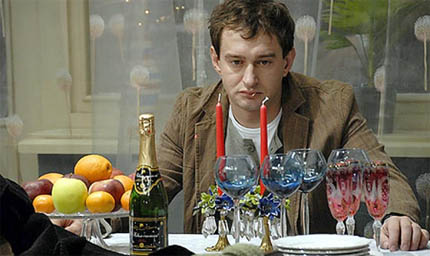 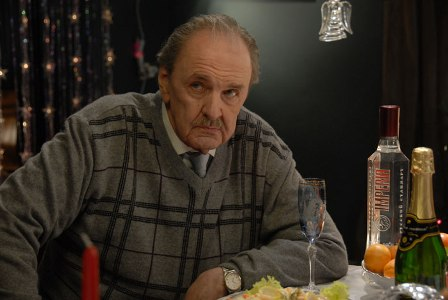 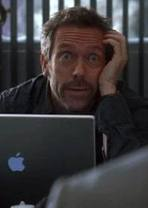 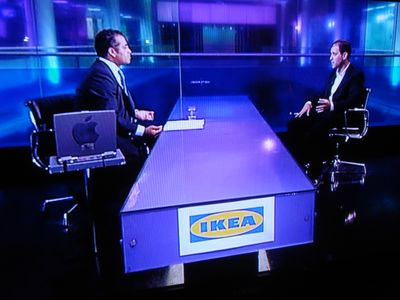 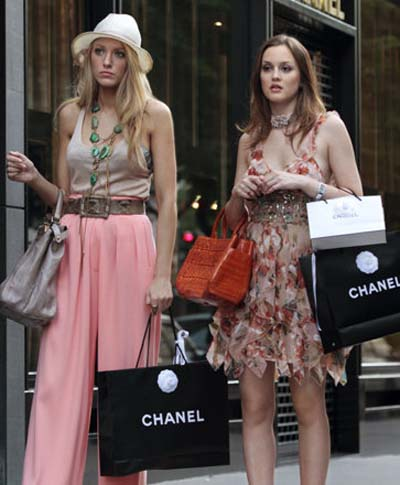